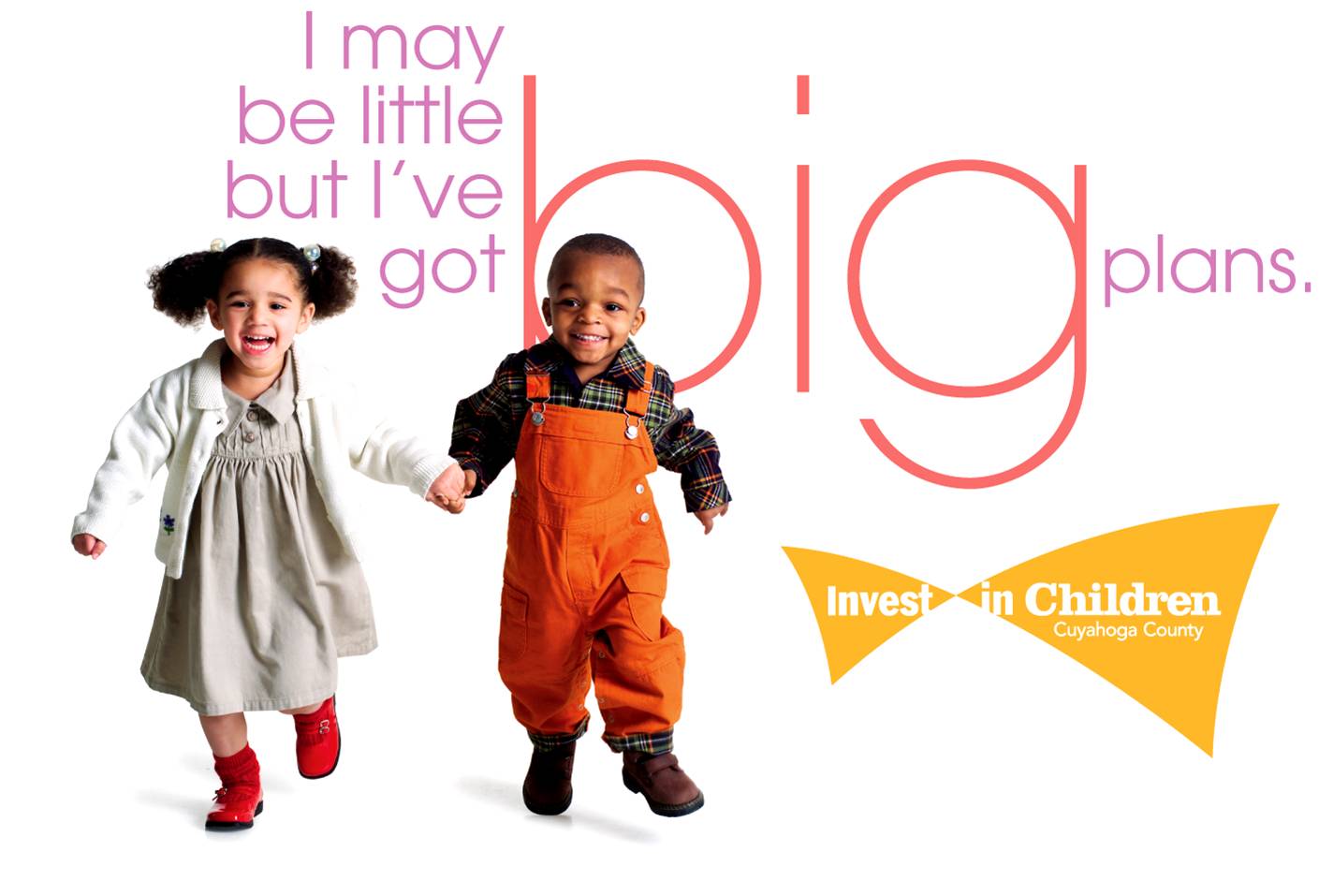 Presentation to NNIP
September 14, 2016
Rebekah Dorman, PhD
Public/Private Partnership
Philanthropy
A public/private multi-sector 
partnership that leads the Early Childhood Agenda in Cuyahoga County.
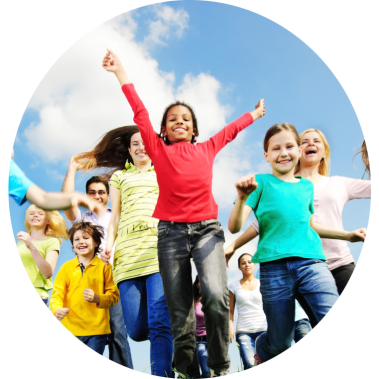 Nonprofit
Agencies
Business
 Advocates
 Volunteers
 Families
Government
QUICK FACTS
Founded in 1999
 A public/private partnership from the beginning
 
Public Funding:   >$240 million
 Private Funding: >$40,000,000
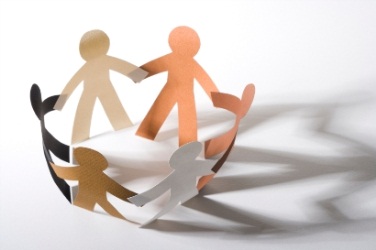 Invest in Children funds and administers a comprehensive service system for children and families prenatal-kindergarten
Home visiting
Early Childhood Mental Health
Improving Child Care Quality
Universal Prekindergarten
Evaluation is a cornerstone: 
Data informs many types of decisions
Since 1999, Invest in Children has partnered with CWRU on CHILD :  Key to our success and continued funding.
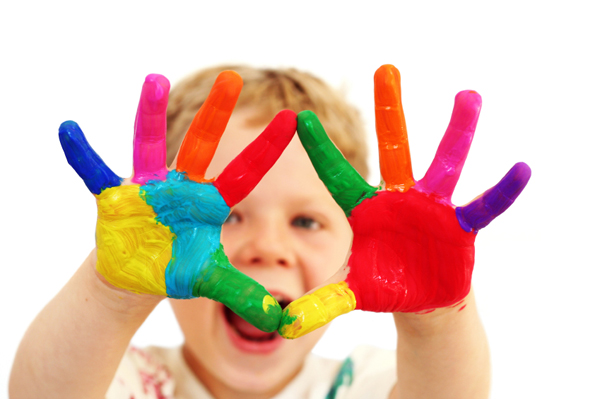 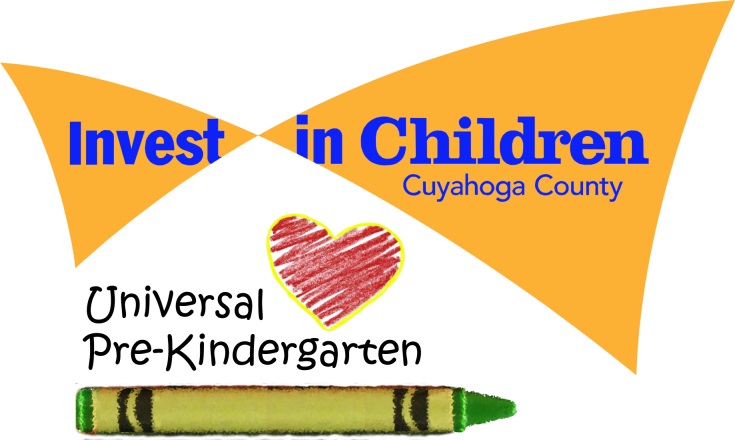 Universal Prekindergarten (UPK) Overview
Comprehensive, voluntary, high-quality early care and education for 3 – 5 year-olds that will help them enter school ready to succeed

2,000  seats in 33 sites located throughout Cuyahoga County including public preschools, Head Start, licensed child care centers, and licensed family child care homes

Tuition Assistance to families up to 400% FPL
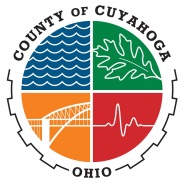 Impact of Integrated Data: Answering Important Questions
Overall, who attends UPK?  

What is impact on the child? Does dosage matter? 
 
Is Kindergarten Readiness evident on state administered assessment?

Does state administered assessment predict 3rd grade reading?
Children Served Since 2007 by UPK
Over 9,000 served, most for two years

48% lived in Cleveland, 52% lived in the suburbs

65% on Medicaid

49% Female, 51% Male

53% African American;   40% White;     7% Other
What is the impact of UPK on 
children’s school readiness?
Children in UPK  showed statistically significant gains in school readiness on all five subscales of the Bracken School Readiness Assessment.

Children who attended UPK for two years and then entered CMSD had a mean KRA-L score of 18.7 which is three points higher than the average for all CMSD Kindergarteners of 15.7
UPK students Pre/Post Bracken School Readiness Score Change by lead level
11
“UPK 2.0”
TOP PRIORITY OF COUNTY GOVERNMENT
Transformative  $23M Public/Private partnership
Tied to long range goals of workforce development
Doubles the number of children served
Impact of Integrated Data: Answering Important Questions
What is the capacity to expand in high quality programs that serve low income children?

Where are those programs?

How many are Head Start? (funding implications)
Map of potential sites
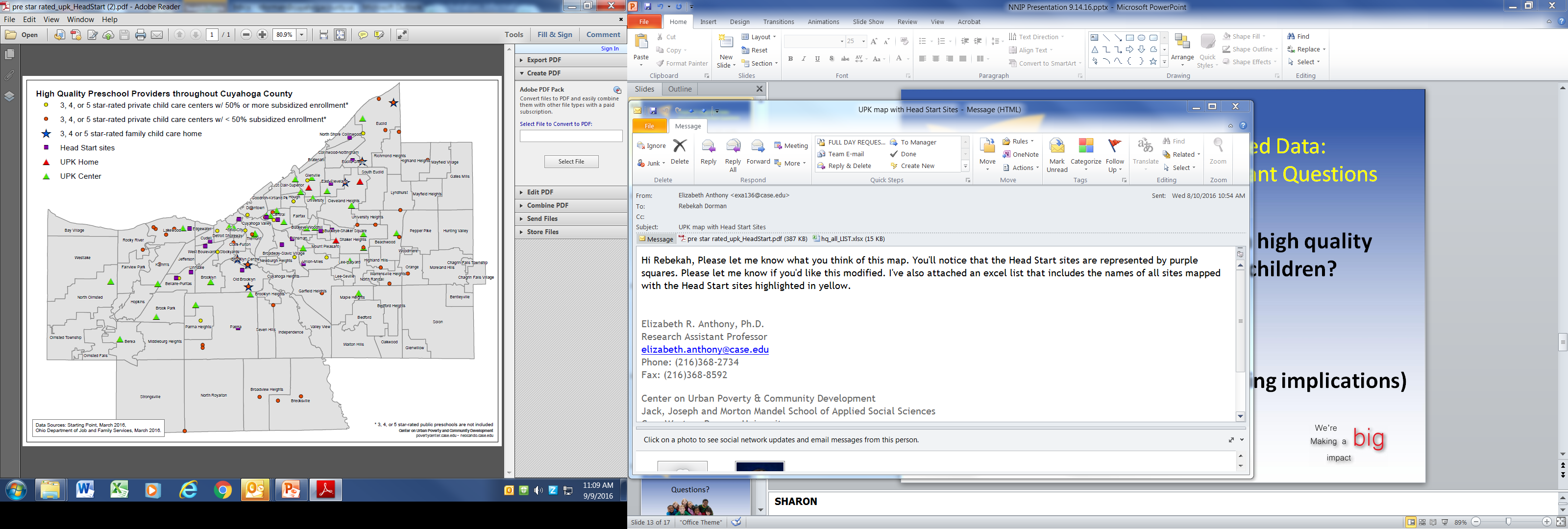 Other examples….
Understanding the geography of early childhood
	County Council Profiles
	City/Suburbs
	

Increasing Collaboration:  Whose family is it anyway? From “my” to “our”…. 
Showing how families interact with multiple systems 
	Pay For Success: The Intersection of Child Welfare and Homelessness
	

Are referrals happening? The “hand off”  from agency to agency. 
Do we really have a system?
Council District Profile
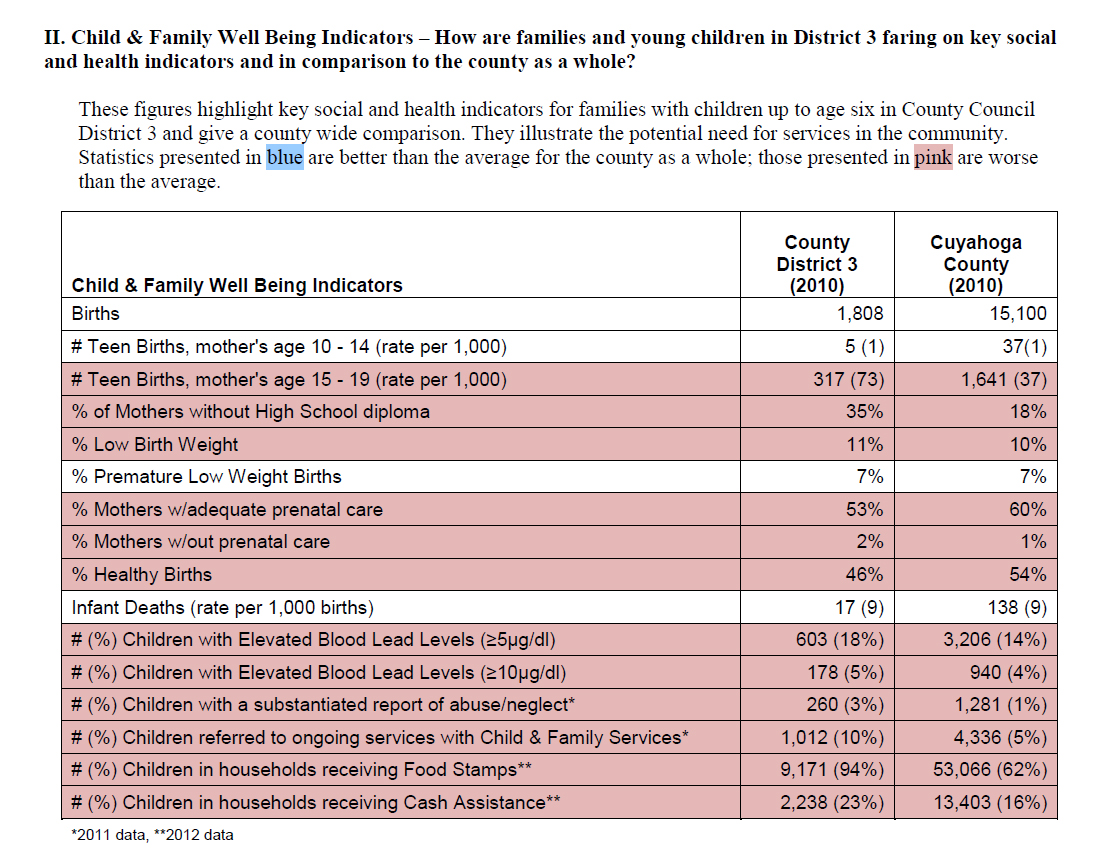 Council District Profile
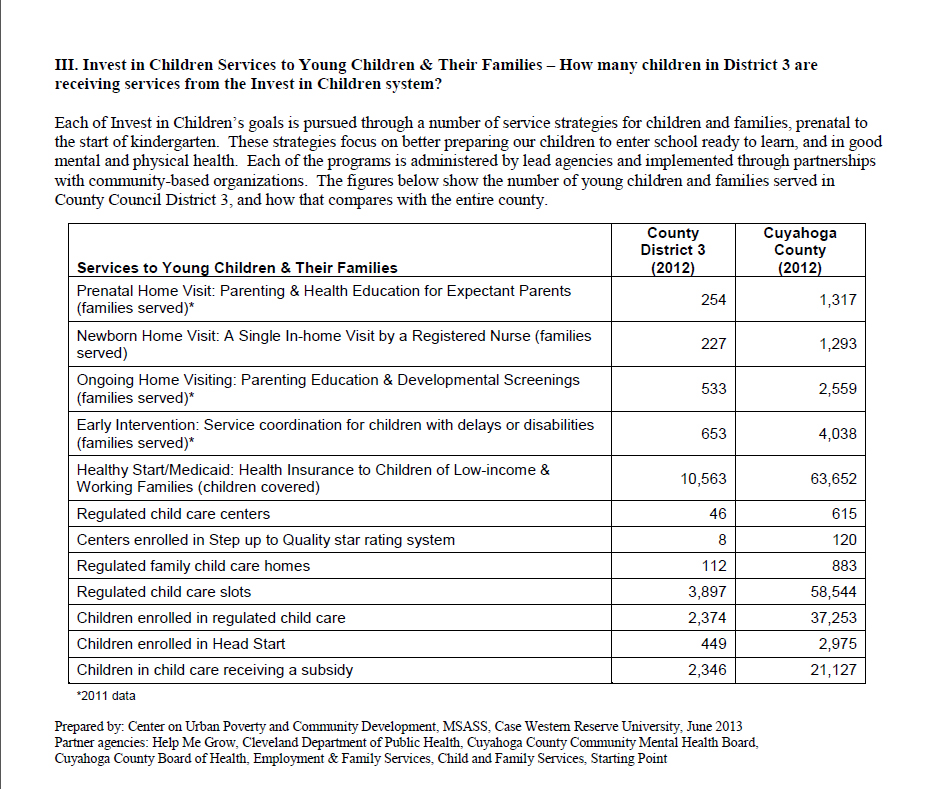 The Geography of IIC Services 1999 - 2008
Figure 3.7 Percent of Children Served by IIC Programs by Residence (City of Cleveland versus Cuyahoga County outside Cleveland) 1999-2008
Other examples….
Increasing Collaboration:  Whose family is it anyway? From “my” to “our”…. 
Showing how families interact with multiple systems 
	Pay For Success: The Intersection of Child Welfare and Homelessness
	

Are referrals happening? The “hand off”  from agency to agency. 
Do we really have a system?
Questions?
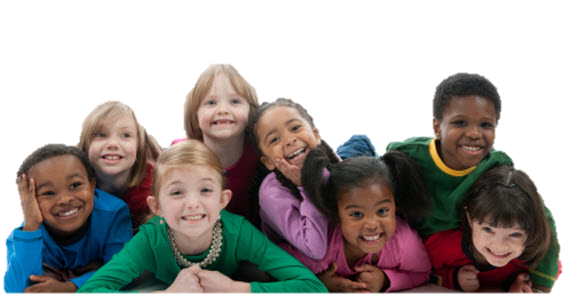 [Speaker Notes: Paul’s close]